REBUILD YOUR INSTITUTION’S IT CULTURE INTO AN ADAPTABLE POWERHOUSE
Who we are
Sam Kann
CIO at NEIU
Wayne Geils
Technology Evangelist at SCTG
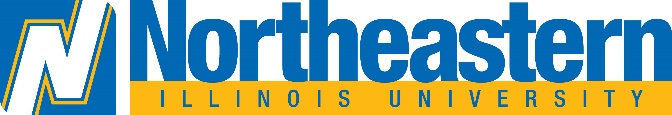 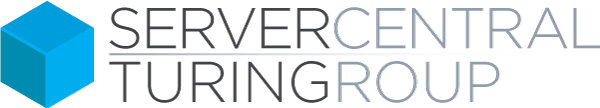 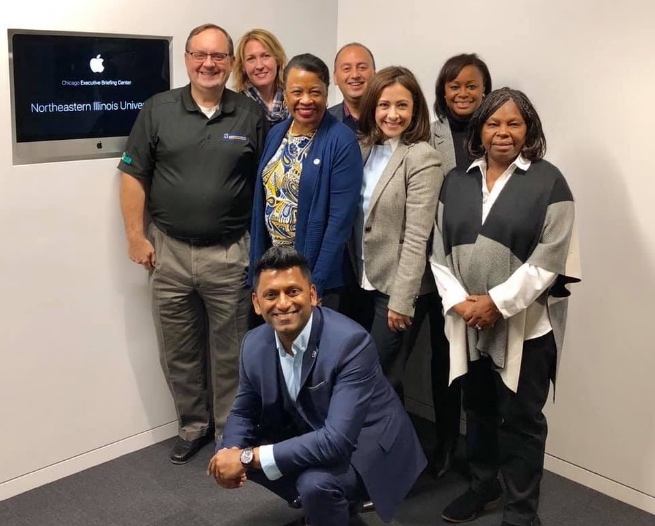 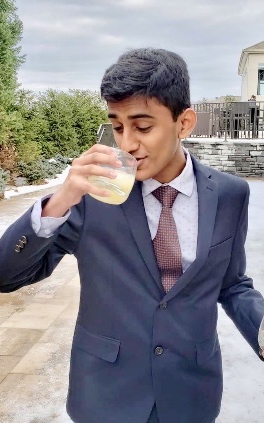 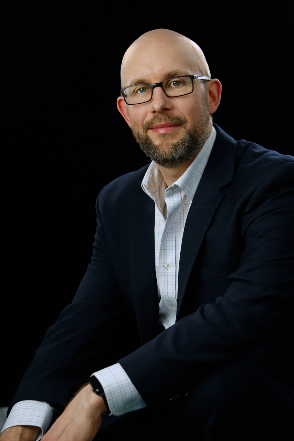 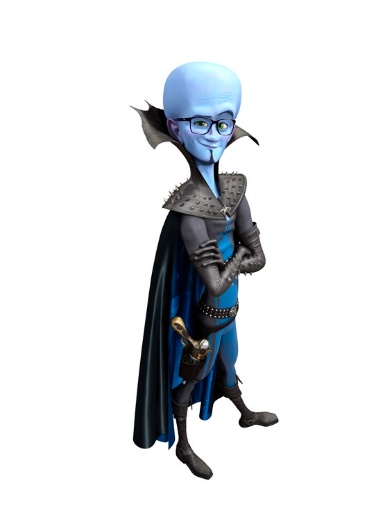 [Speaker Notes: How to overcome the internal cultural challenges associated with large shifts in technology
Balancing internal control with vendor lock-in
How to right-size your organization across a hybrid technology spectrum, including ERP, third-party, and legacy applications
The bitter cost of not understanding the importance of IT governance in a services model
How to achieve internal buy-in across departments during a shift to cloud
How NEIU is future-proofing its technology landscape]
The public compact
What’s happening in higher education and its impact on NEIU
The student experience
Research and academic life
Business model
Student success
[Speaker Notes: The Public Compact:
Lawmakers and outside groups have always criticized higher education, but this moment is different.
Higher ed’s detractors are embracing new, more aggressive approaches. Through legislation, lawsuits, and even public-records requests, they are taking aim at colleges’ autonomy and attempting to set campus policy.
Free-speech clashes have grabbed the spotlight and spurred legislative action. But these controversies are really just illuminating broader public discontent with colleges.
In the past, much of the criticism has come from the right, and current dissatisfaction with higher education does run deeper with conservatives. But legislators from both sides of the aisle are looking over colleges’ shoulder.
College leaders must find ways to better communicate with lawmakers and the public.

Research and Academic Life
Though initiatives to make published research more freely available have for years poked at the publishing industry’s armor, these efforts — known as the open-access movement — have not toppled the norms of how academic work is distributed and read.

Student Success
they’ve tried compressing it, breaking it into bite-size chunks, computerizing it, even making it optional. But the traditional, prerequisite remedial course that generations of underprepared students have been funneled into before they can start college-level courses remains an insurmountable barrier for too many students. Increasingly, it is being ditched altogether.

Business Model
Rise of the mega university

The Student Experience
After the legal demise of in loco parentis, in the 1960s, colleges went in the opposite direction, viewing their role more as bystanders. Now they seem to have found a middle ground.
The new in loco parentis is driven by tuition-payers’ expectations, colleges’ concerns about legal liability, shifting cultural and social norms, and an evolving understanding of human development.
Increasing competitive pressure on colleges is encouraging them to exercise their supervisory and decision-making roles more aggressively.
You can see that in many forms, including more-intrusive advising and crackdowns on fraternities and sororities.]
Modernizing NEIU UTS
[Speaker Notes: Banner EPR  and Banner DB’s EOL and out of support]
NEIU’s IT Environmental Scan
[Speaker Notes: Departmental risk – understanding the operation of IT and its associated risks
Projects – All the projects on UTS’s plate
Over 80+ vendors]
Two parallels…
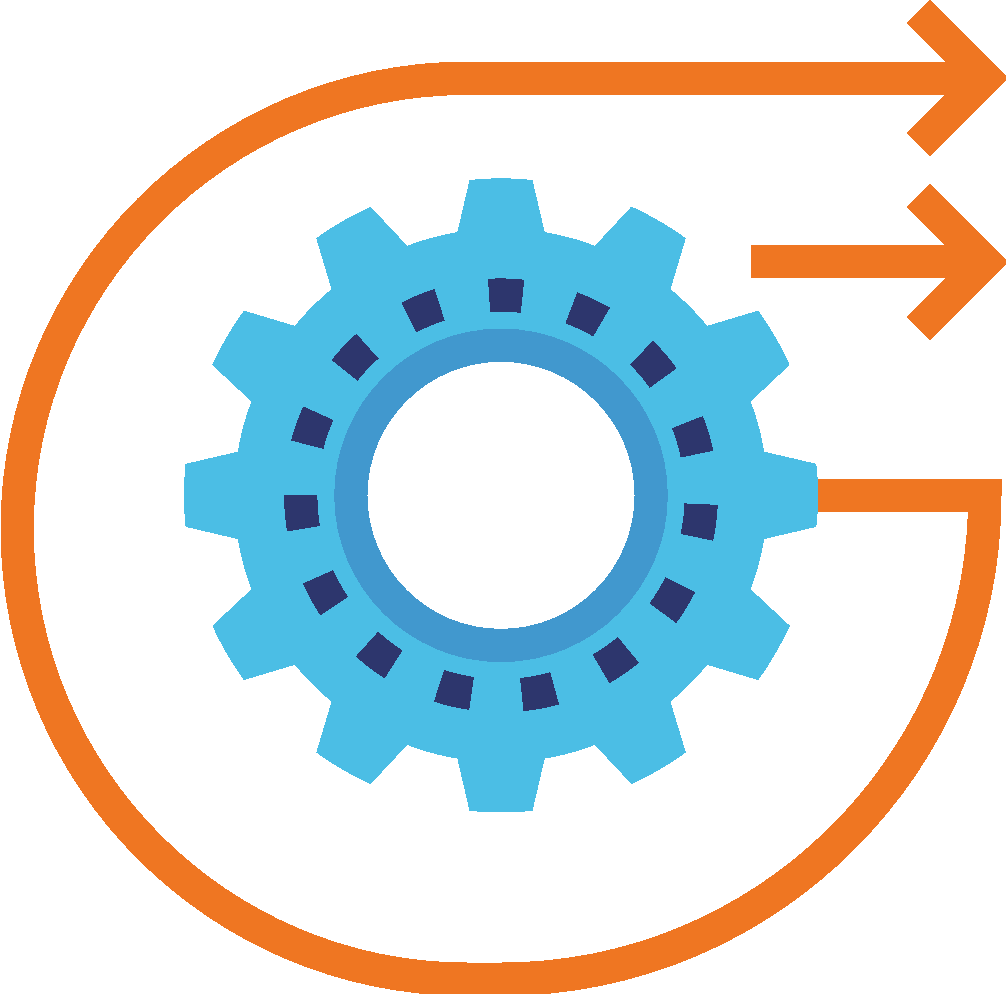 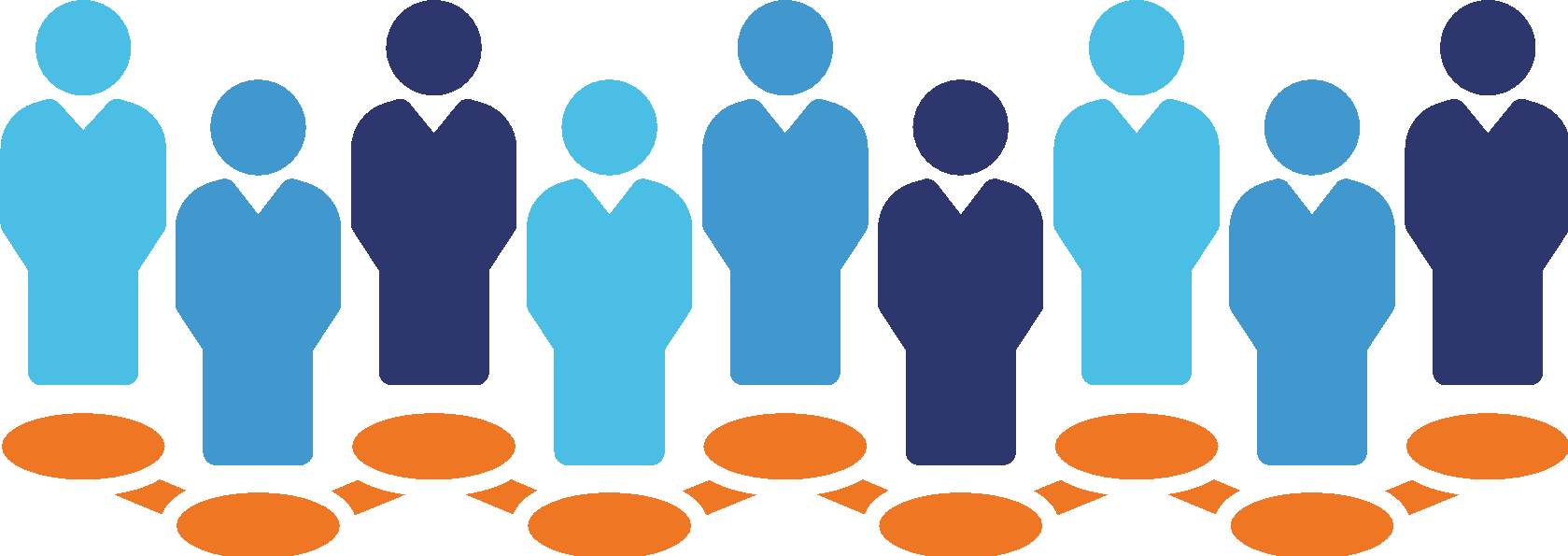 Operations
Labor
[Speaker Notes: Sam

Operations – needs analysis of IT ops. Identify what was really needed

Labor went from 17 depts to 4 dept to focus on core services (2017 Budget Impass) caused a 20% headcount reduction)
	Administrative computing (app stack)
	Network, Systems, telco
	Users services  - Help Desk/media services
	IT budgets]
Challenges & measurable steps
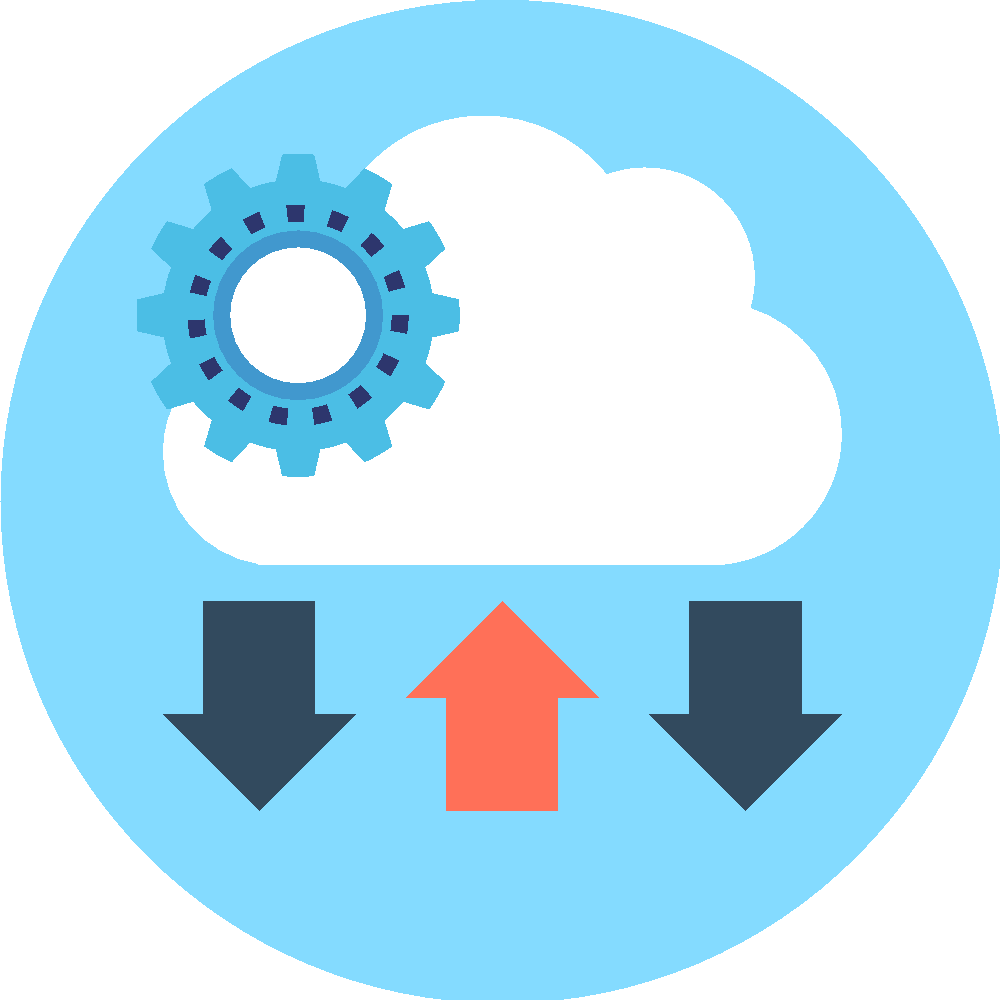 What is Cloud? 
What’s a Managed Cloud Services Provider (MSP)? 
Are they the same?
[Speaker Notes: Strategy - Implement an end to end cloud computing solution with a focus on student experience and convenience.]
Why does cloud matter?
Fluid enrollment number
Student experience requires right-sized environments
Seasonal workloads
While some workloads seem constant, there is variation
Ever-reducing budgets
“Do more with less” will be on our tombstones
[Speaker Notes: Wayne]
The CIO asks the BOT for $1 million in funding
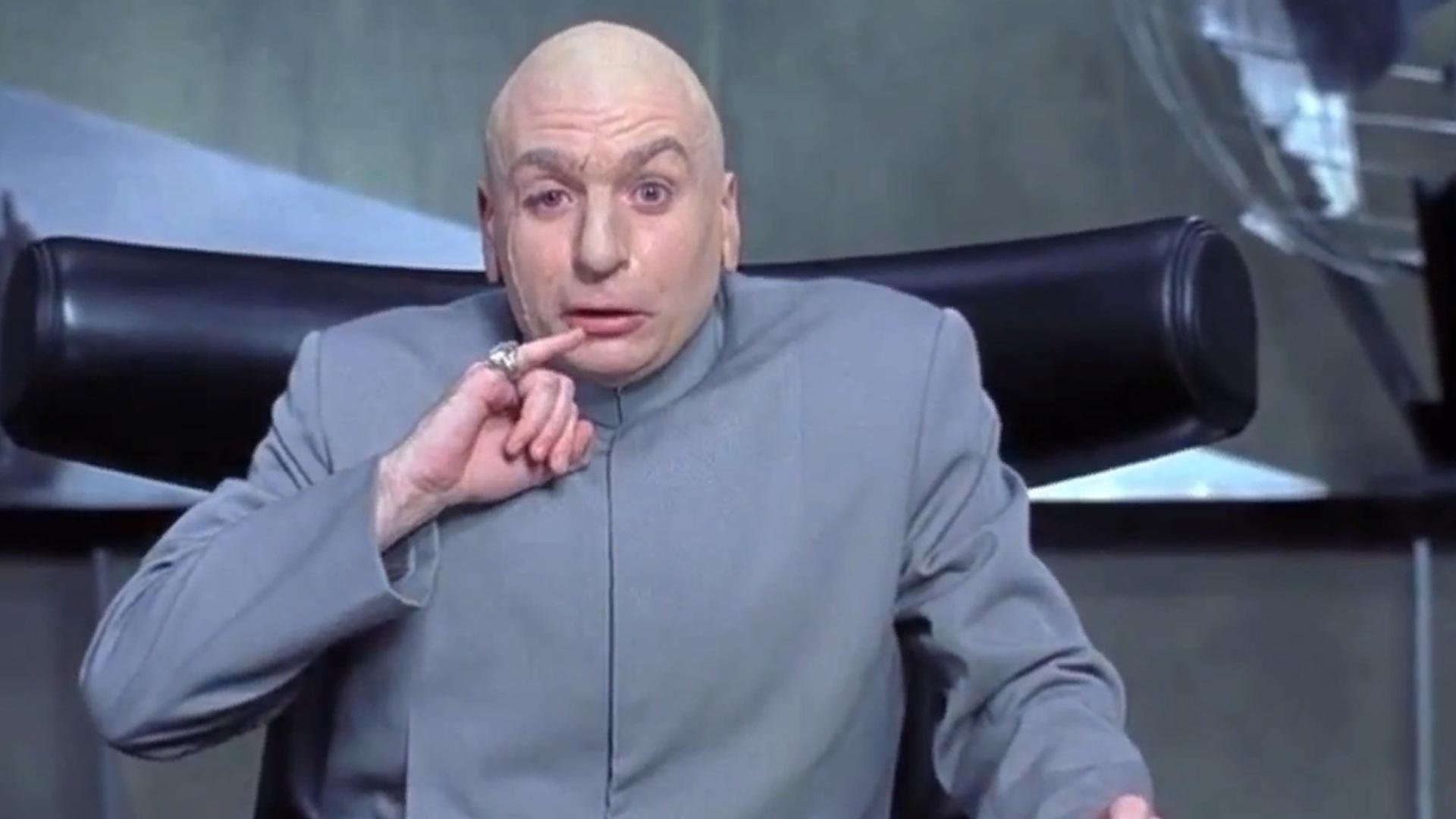 Strategic IT planning in an era of digital disruption
Advocacy 
To succeed, you must win over many groups
The most powerful tool in advocacy is listening
Strategy 
Building a long-term strategy that fits with the school’s strategy
Be more forward-looking than you might be comfortable with
Approval time & vendor selection
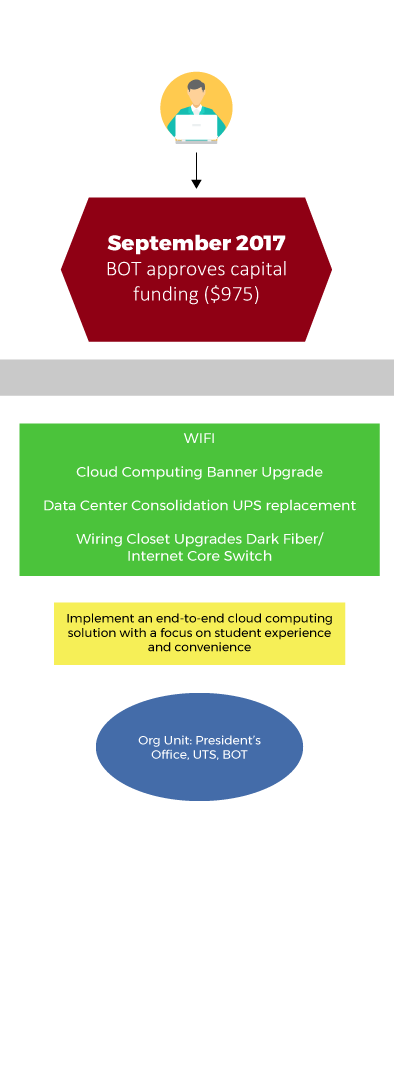 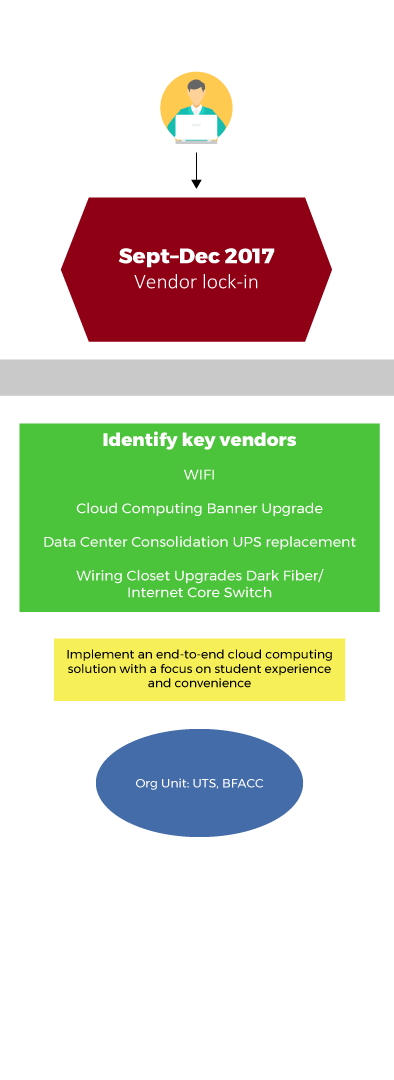 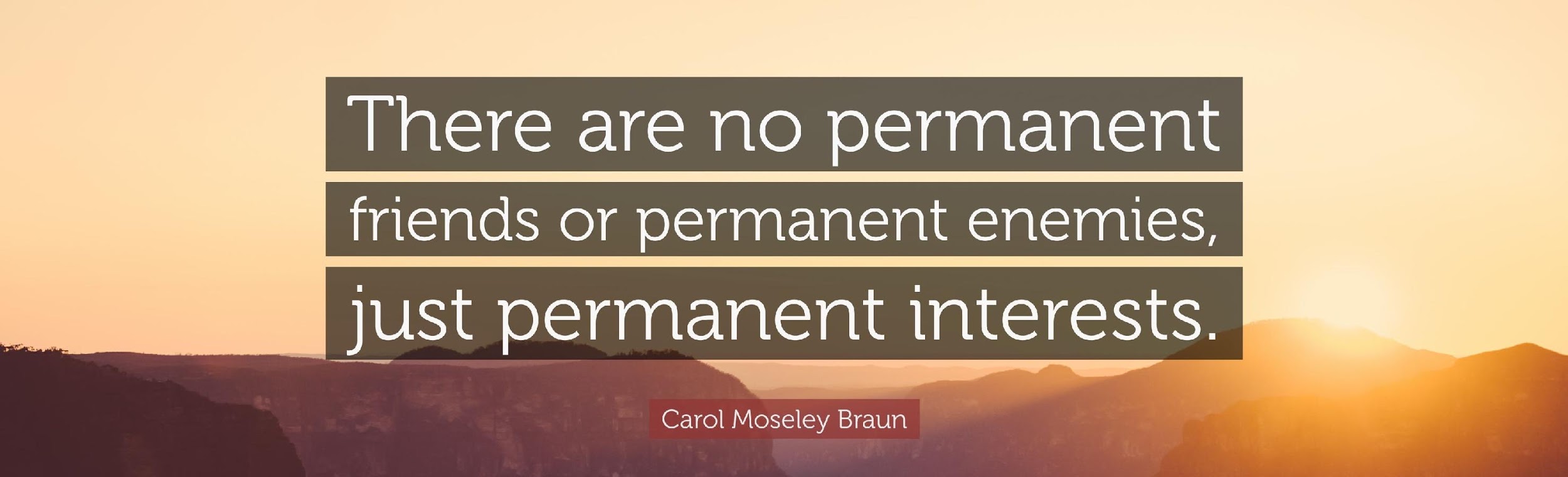 With cloud, it’s more marriage than dating
This technology evolution is as confusing and impactful to providers as it is to you. They just hide it a little better. 
Do they share your long-term strategy and view on technology?
Do they have the right kind of culture, do the teams play together?
Where does their expertise come from and how do they maintain it?
Beyond the solutions, what else do they bring to the table?
[Speaker Notes: Wayne]
Contracts, procurement, & planning
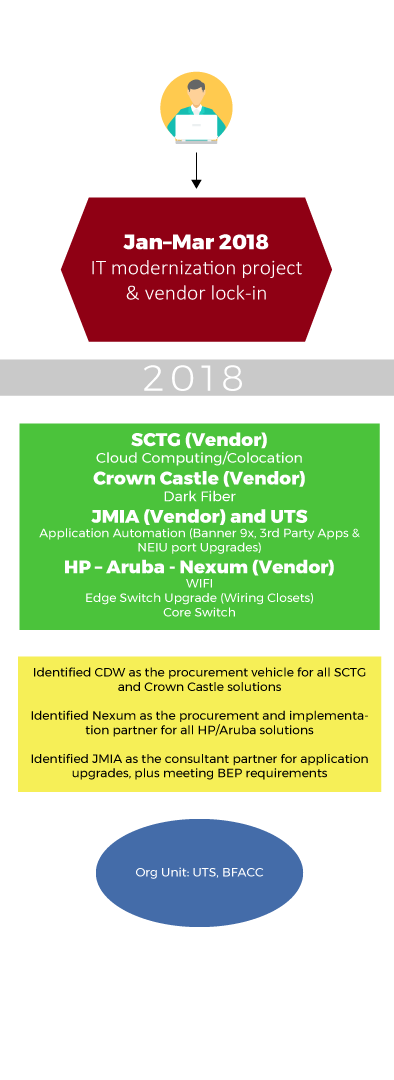 Pay attention to the details
What is an SLA really worth?
Path to purchase (AKA why can’t I just buy what we need?)
The how and why of breaking up and assigning PMO responsibilities
As the overall champion, we must own and define what success looks like
Stay agile under constraints
[Speaker Notes: Wayne]
Enable your teams, but urge caution
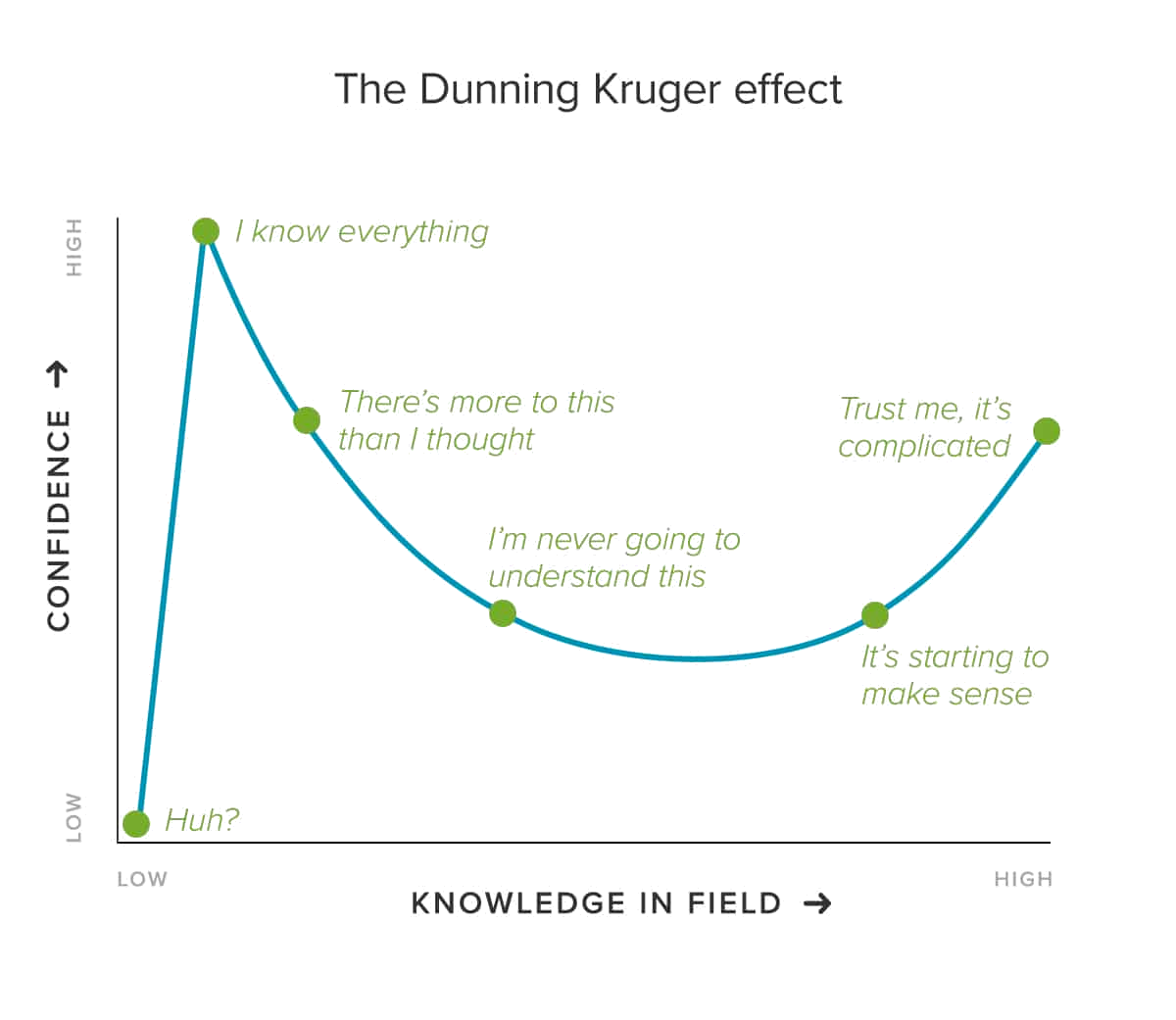 It’s human to overestimate our abilities
Encourage your teams to want to grow, but rely on experience when committing to a path
[Speaker Notes: Wayne]
Implementation
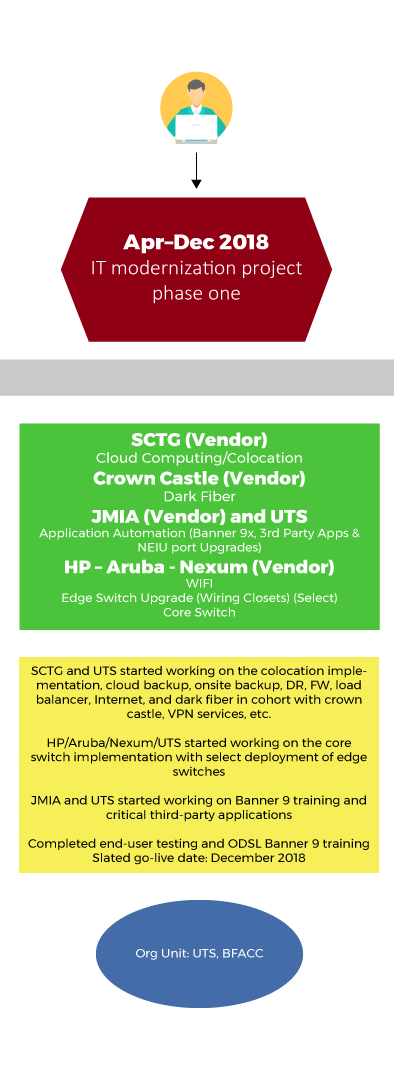 What we built
Linked NEIU with 2 world class data centers via multi-channel dark fiber ring
Allows multiple Tb capacities with no Telco involvement
Upgraded campus internet from single 1-Gb AT&T service to 10-Gb+ service provided via 5 Tier 1 carriers
NEIU is now a single cross connect away from 100s of providers
Provisioned a native VMware cloud solution for NEIU’s Banner move
Cloud resources are completely granular
Implemented a BC/DR service protecting all of NEIU’s critical data in Chicago, IL
DR housed in Ashburn, VA
[Speaker Notes: Wayne]
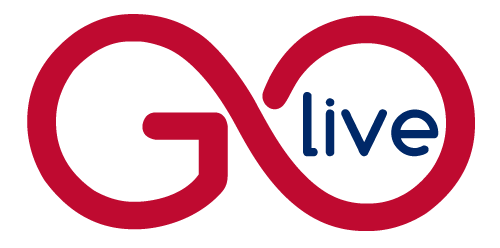 The agile approach to everything
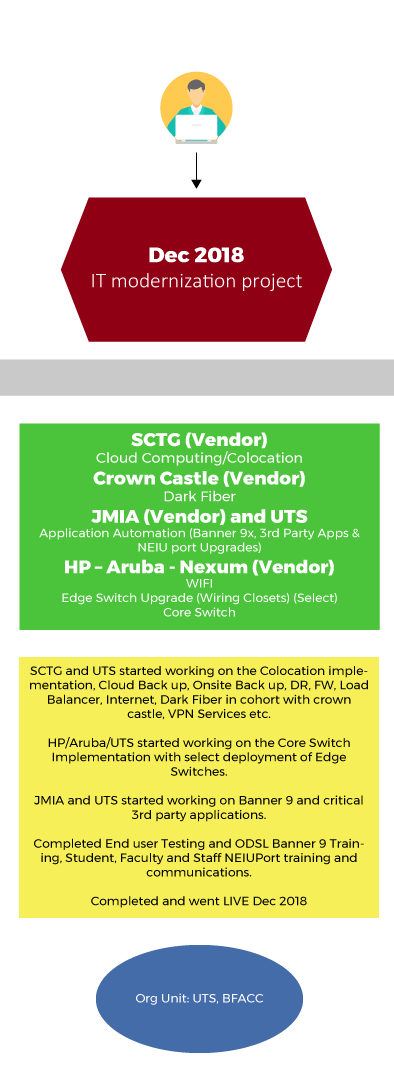 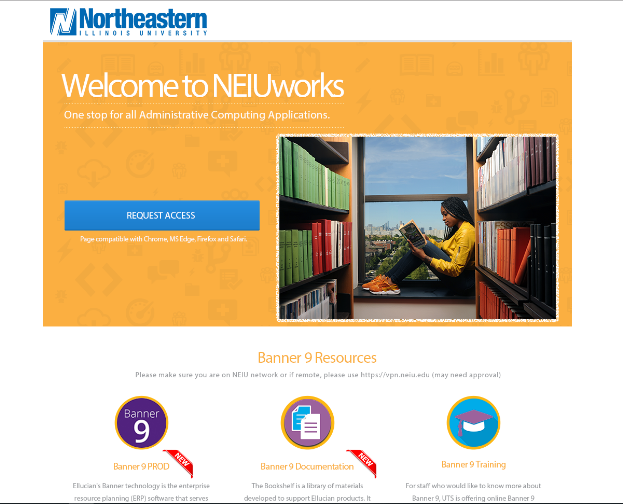 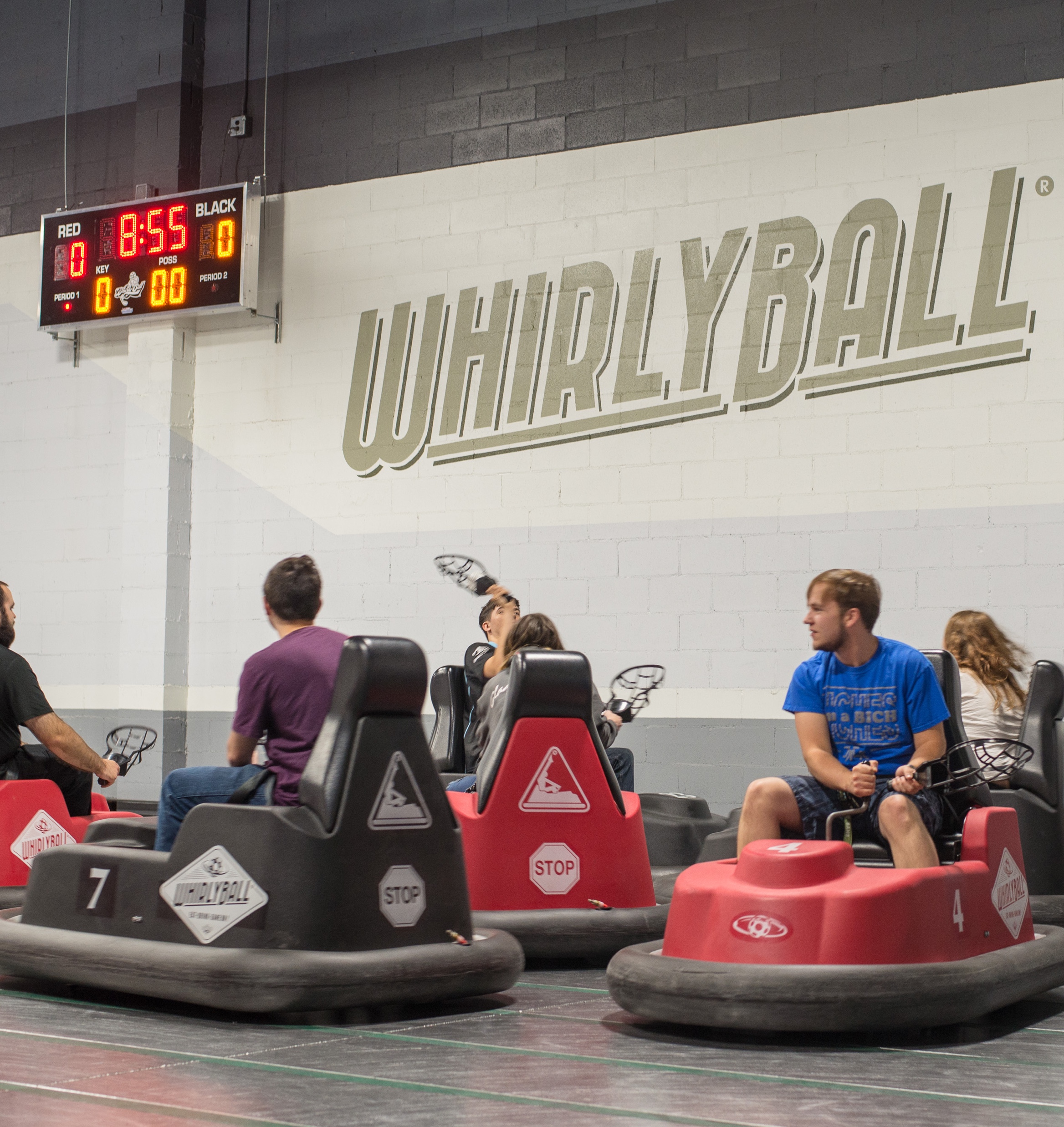 Celebrate and recognize the team
Ongoing partnership, include all parties
Many of the silos and barriers that divide teams can be greatly reduced 
In-person or remote
[Speaker Notes: Wayne & Sam]
Post Go-Live
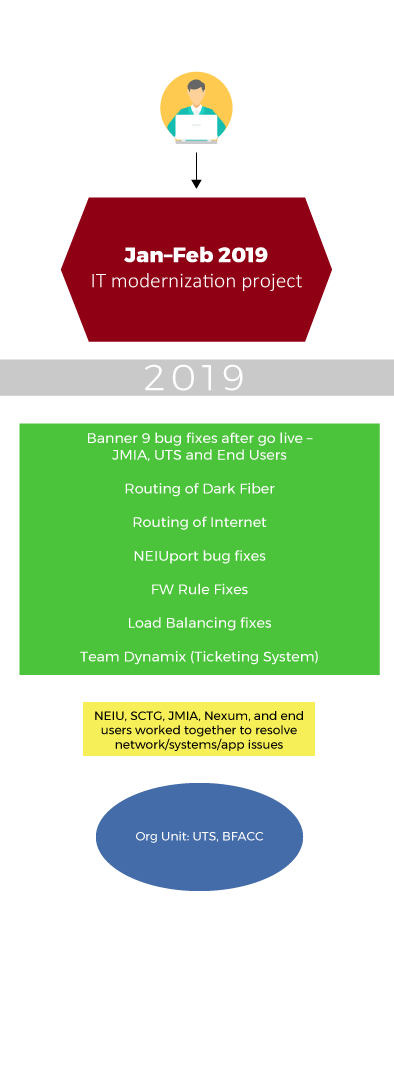 After the launch
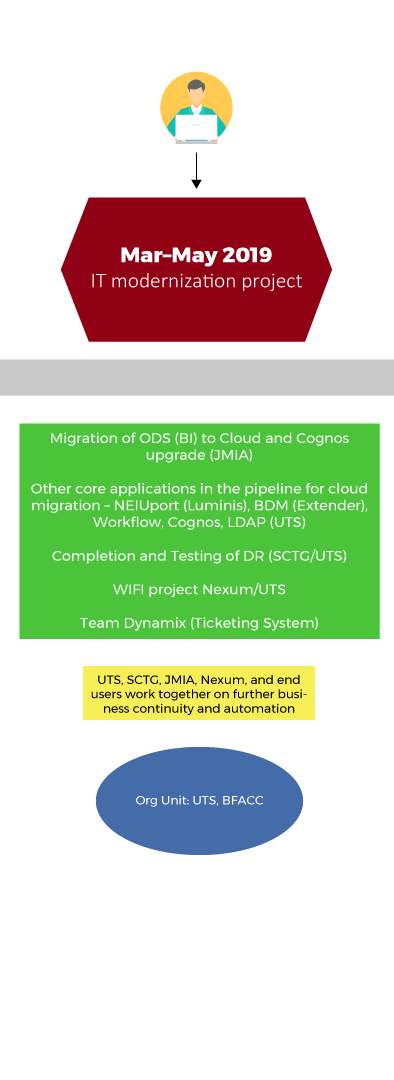 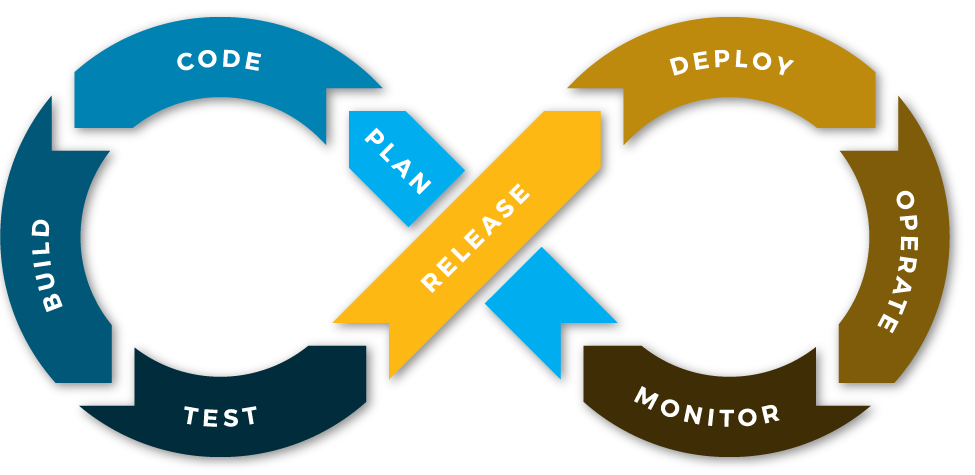 Cloud = DevOps?
[Speaker Notes: Wayne]
Business continuity and automation
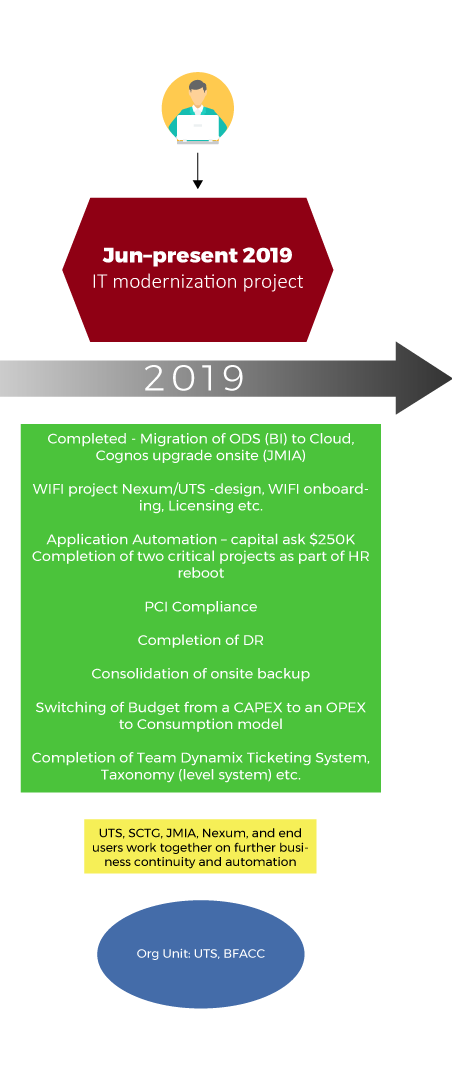 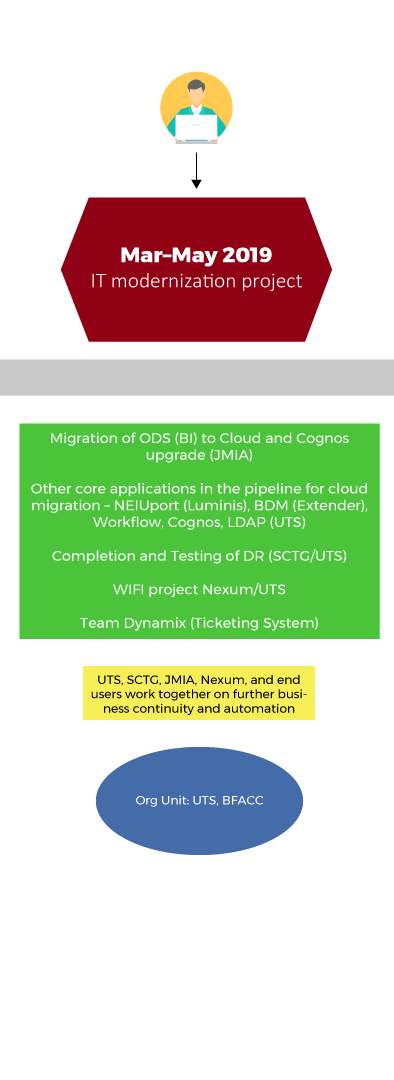 Now the door is open…
“Tremendous things are in store for you! Many wonderful surprises await you!”  
-Roald Dahl 
Look for new ways to innovate 
Time to look at costs and silos
Get your governance right
[Speaker Notes: Wayne]
IT modernization project timelineMarch 2017–December 2018
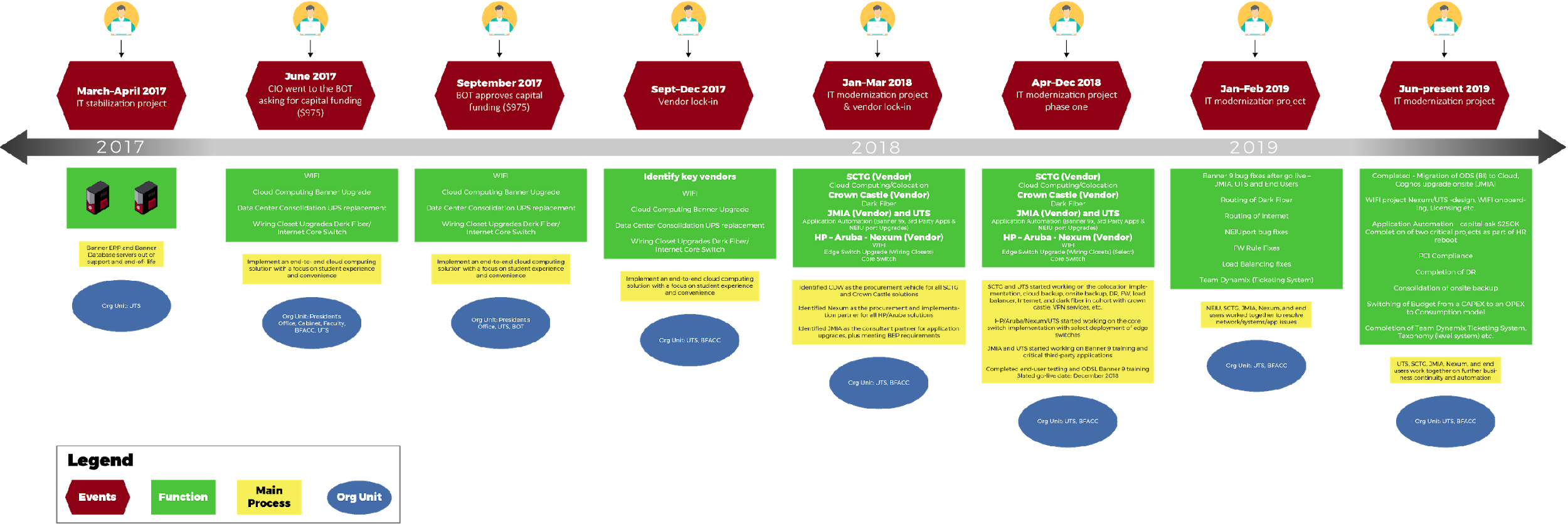 Go Live
NEIU’s pathway to “smart” solutions
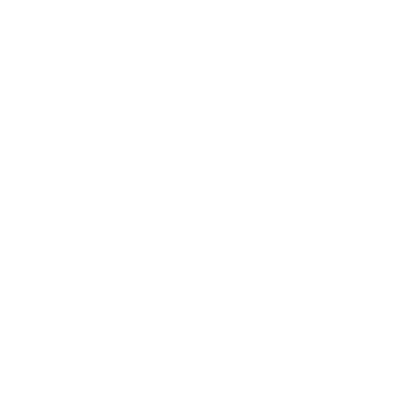 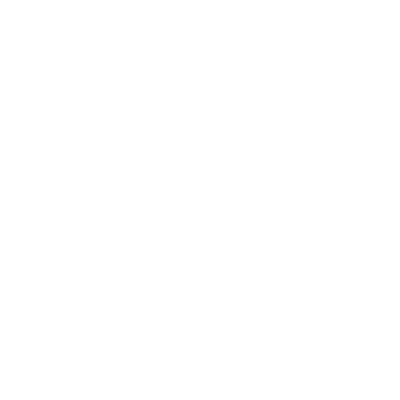 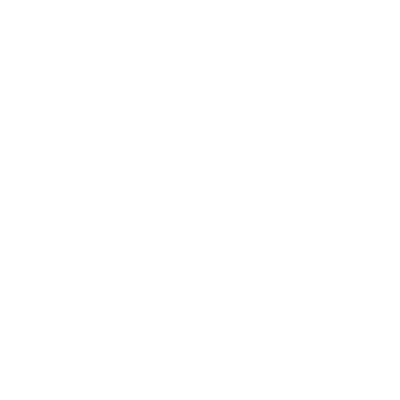 +
+
Instrumented
Interconnected
Intelligent
Event capture and filtering for timely response
Any-to-any linkage of people, process, and systems
Deep discovery, analysis, and forecasting
= Smart
[Speaker Notes: Sam

Place holder - What does the future hold
A field tested technology eco-system
Consumption model (capex – opex – consumption)
Ready to scale up or down
Expected mainstream technology – Horizon Report…]
Contact Information
Sam Kann
LinedIn – https://www.linkedin.com/in/skann
Ph – 1(407)-592-7365

Wayne Geils
LinkedIn – https://www.linkedin.com/in/wayne-geils/ 
Ph – 1(312)-545-0000
NOTE: This presentation leaves copyright of the content to the presenter. Unless otherwise noted in the materials, uploaded content carries the Creative Commons Attribution 4.0 International (CC BY 4.0), which grants usage to the general public, with appropriate credit to the author.
Session EvaluationsThere are two ways to access the session and presenter evaluations:
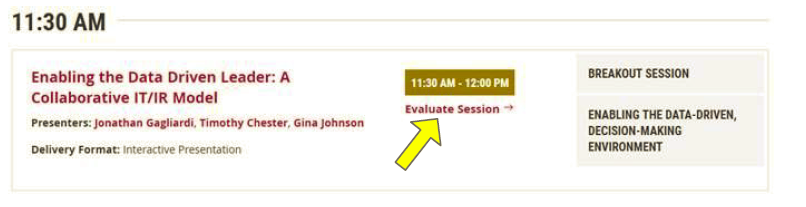 1

2
In the online agenda, click on the “Evaluate Session” link
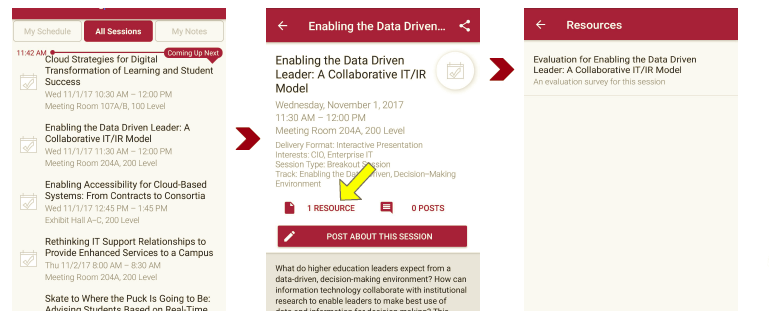 From the mobile app, click on the session you want from the schedule > then scroll down or click on the associated resources > and the evaluation will pop up in the list